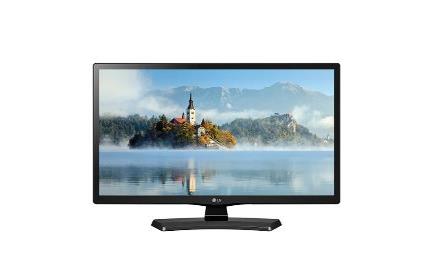 ম
গ
ত
স্বা
উপস্থাপনায়
শাহরিণা বিণ সুইটি
সহকারী শিক্ষক
চরমোনাই মাদ্রাসা সরকারি প্রাথমিক বিদ্যালয়
বরিশাল সদর, বরিশাল
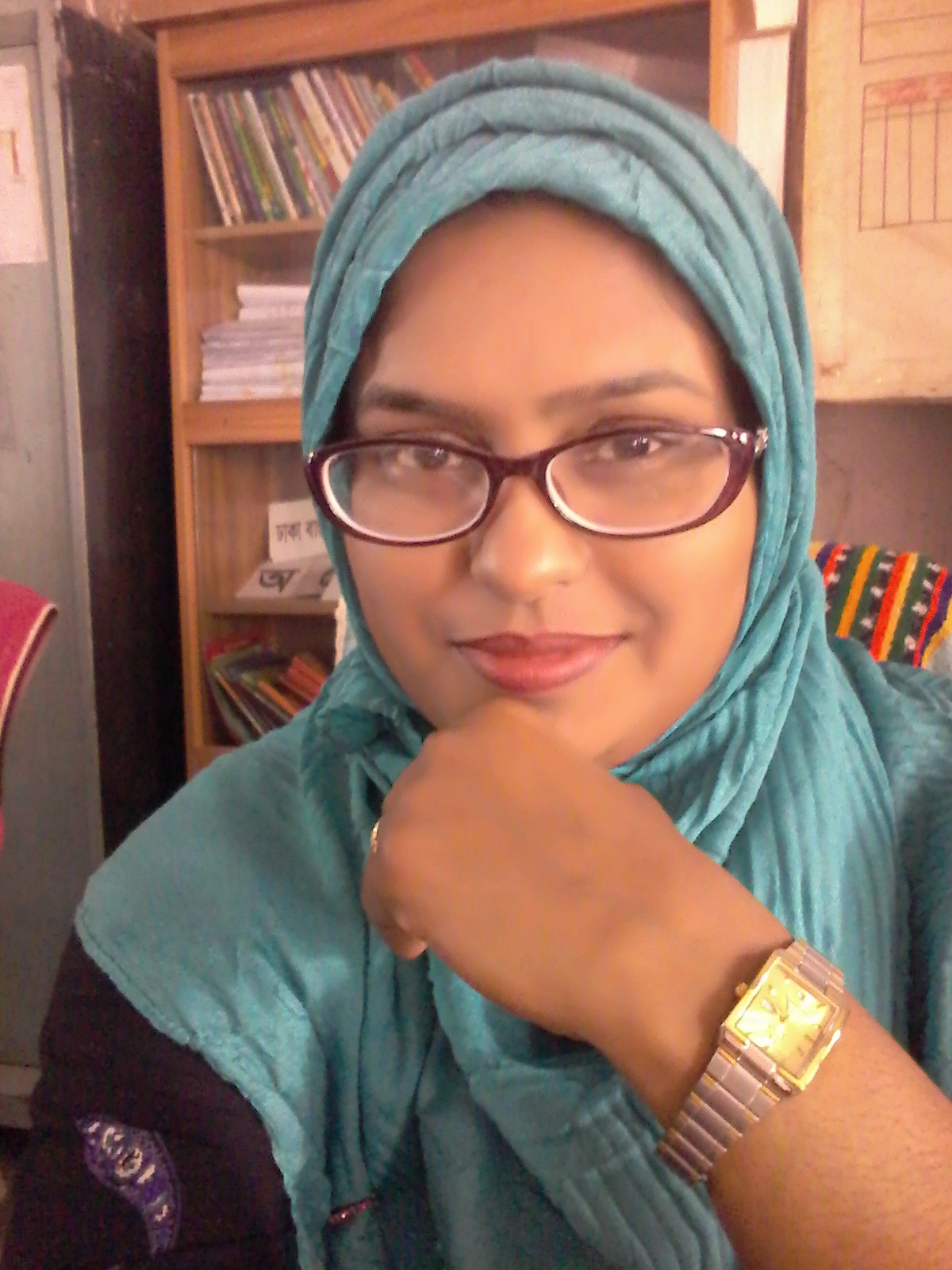 পাঠ পরিচিতি
শ্রেণি		: তৃতীয়
বিষয়		: প্রাথমিক বিজ্ঞান
অধ্যায়	: ৯ শক্তি
পাঠ্যাংশ	: শক্তি নানা ধরনের.......আমরা বিদ্যুৎ ব্যবহার করি।
সময় 		: ৪০ মিনিট
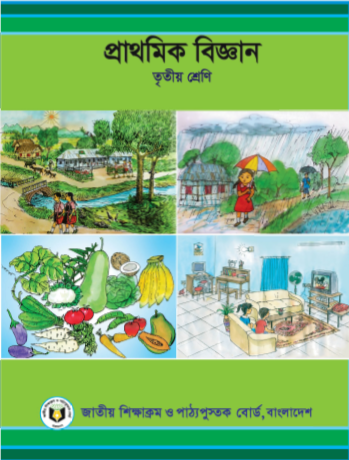 ছবিটি দেখো
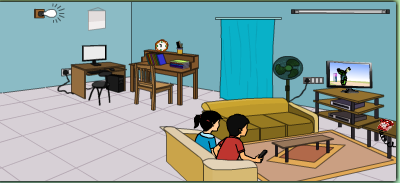 তোমরা এগুলো কী কাজে ব্যবহার কর?
ছবিতে কী কী জিনিস দেখছো?
এগুলো চালানোর জন্য কী প্রয়োজন?
আজকের পাঠ
শক্তি
শিখনফল
এই পাঠ শেষে শিক্ষার্থীরা-
১৬.২.১ নিজ বাড়িতে ও বিদ্যালয়ে আলোর ব্যবহার বর্ণনা করতে পারবে।
১৬.২.২ বাড়িতে ও বিদ্যালয়ে কোথায় কোথায় বিদ্যুৎ ব্যবহার করা হয় তার 	 	তালিকা তৈরি করতে পারবে।
পাঠ
শিখনফল
ছবিগুলোতে কী দেখছো
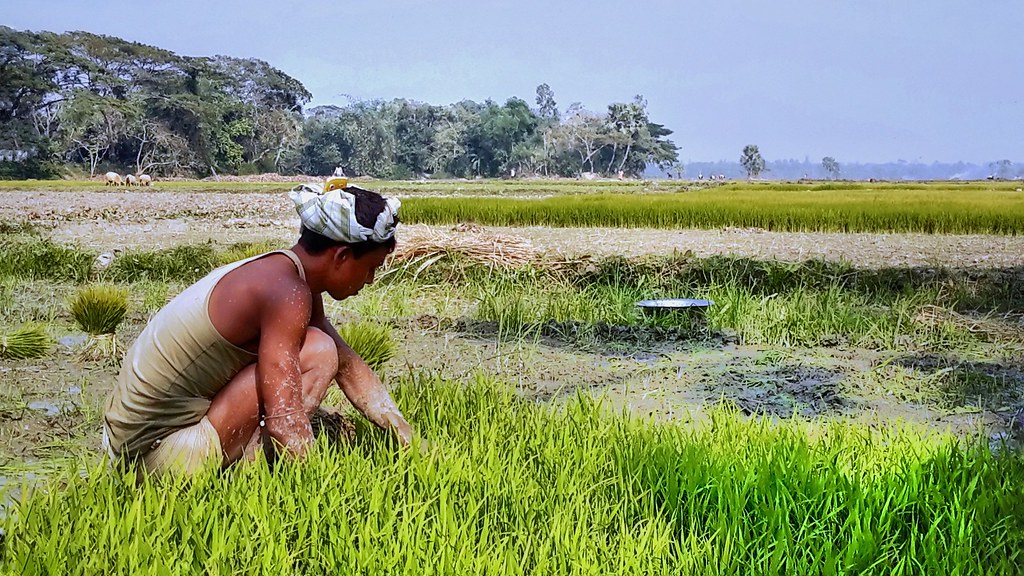 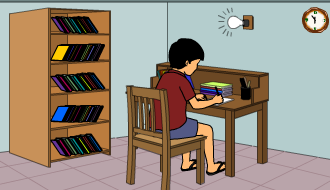 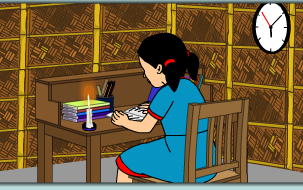 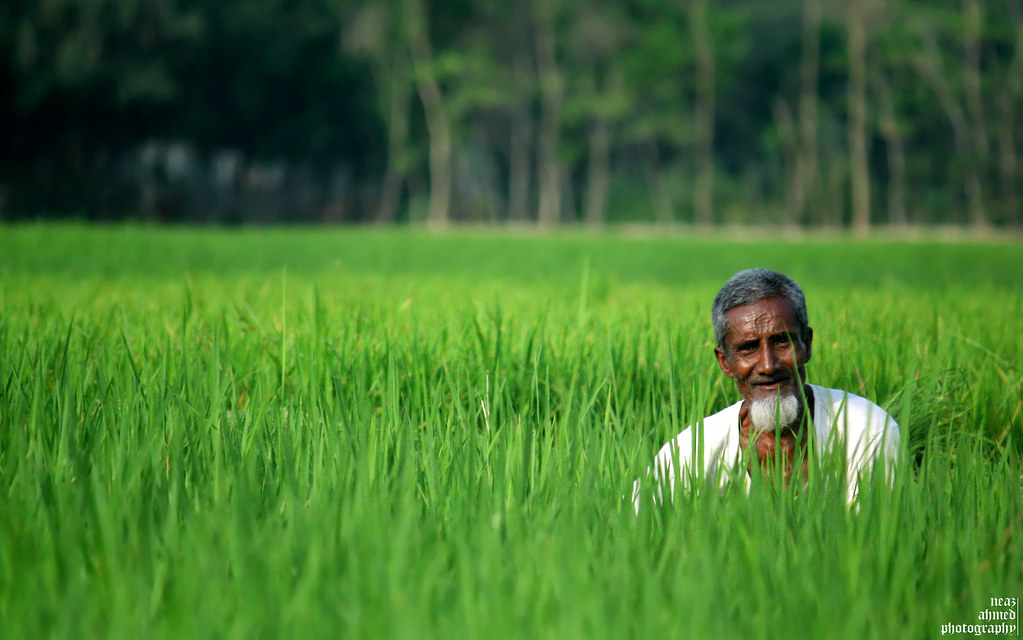 ধান গাছ
বৈদ্যুতিক বাতি
মোমের আলো
চারা রোপণ
আমাদের এসব কাজ করতে কী প্রয়োজন ?
পাঠ
শিখনফল
আমরা কীভাবে শক্তি ব্যবহার করি ?
পাঠ
শিখনফল
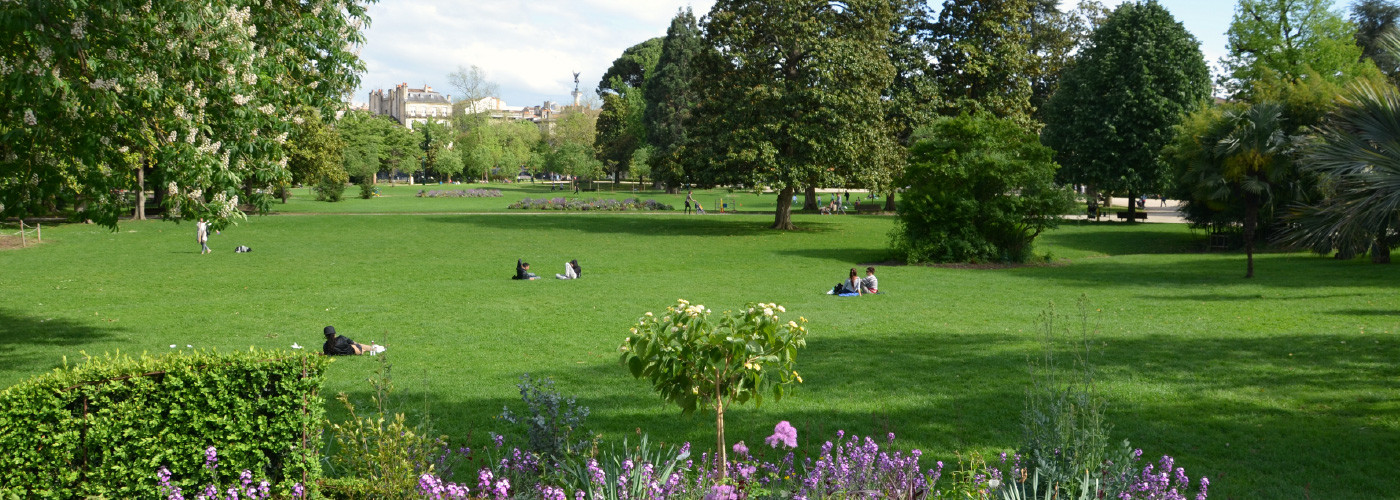 সূর্যের আলো ব্যবহার করে উদ্ভিদ খাবার তৈরি করে।
পাঠ
শিখনফল
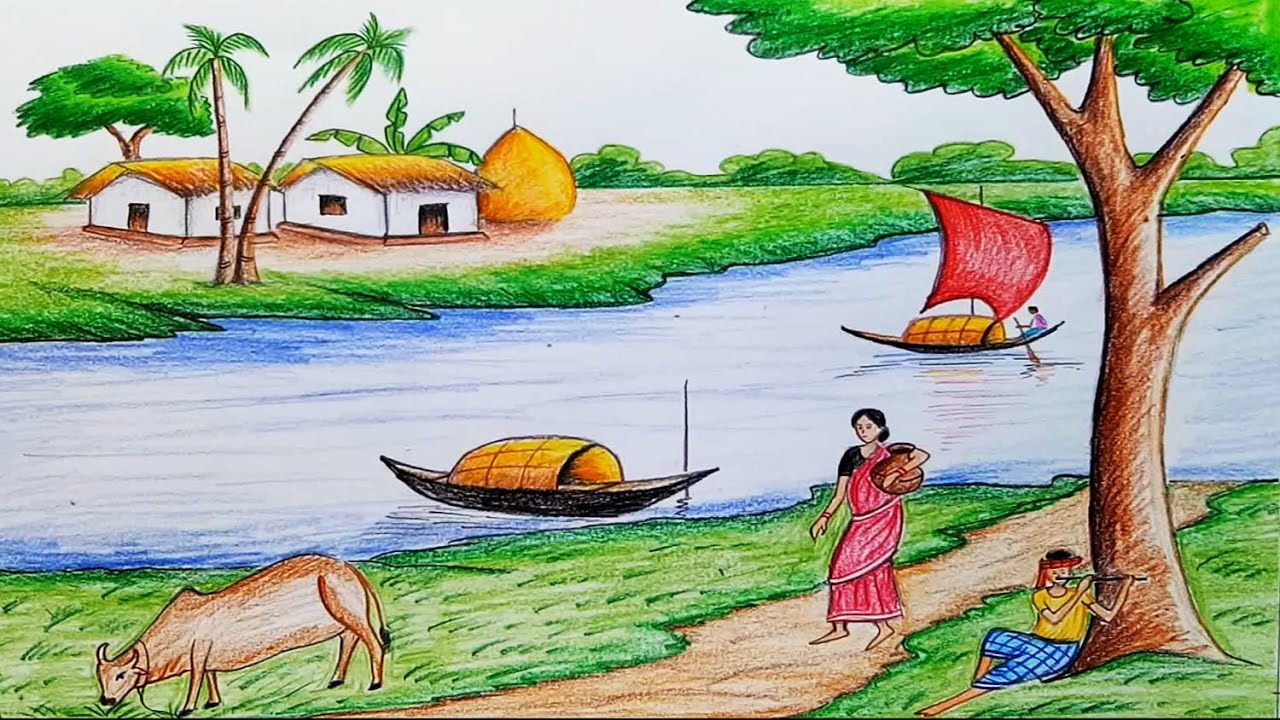 আলোর সাহায্যে আমরা দেখি ও বিভিন্ন কাজ করি।
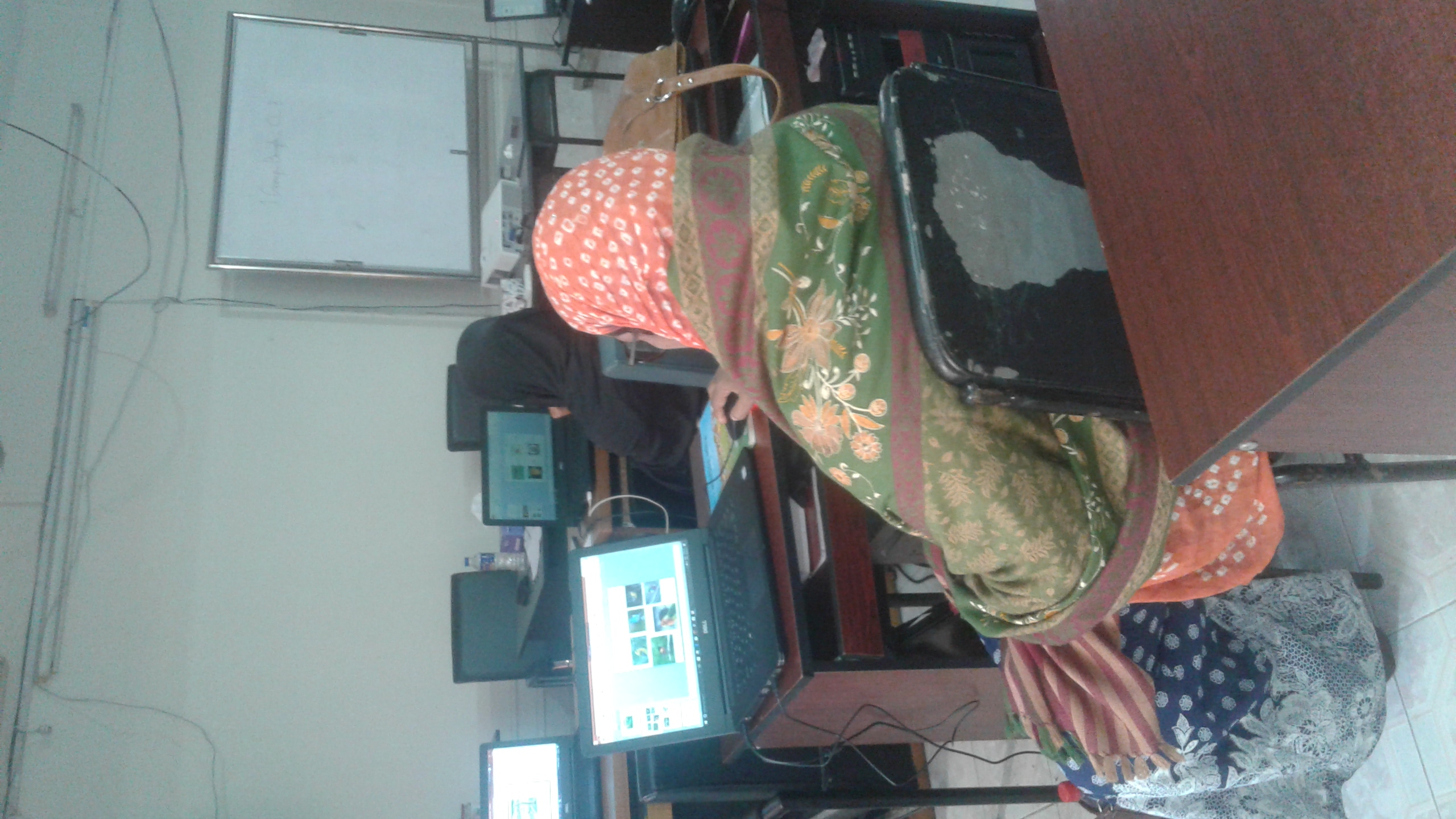 পাঠ
শিখনফল
কম্পিউটার চালাতে বিদ্যুৎ ব্যবহার করি।
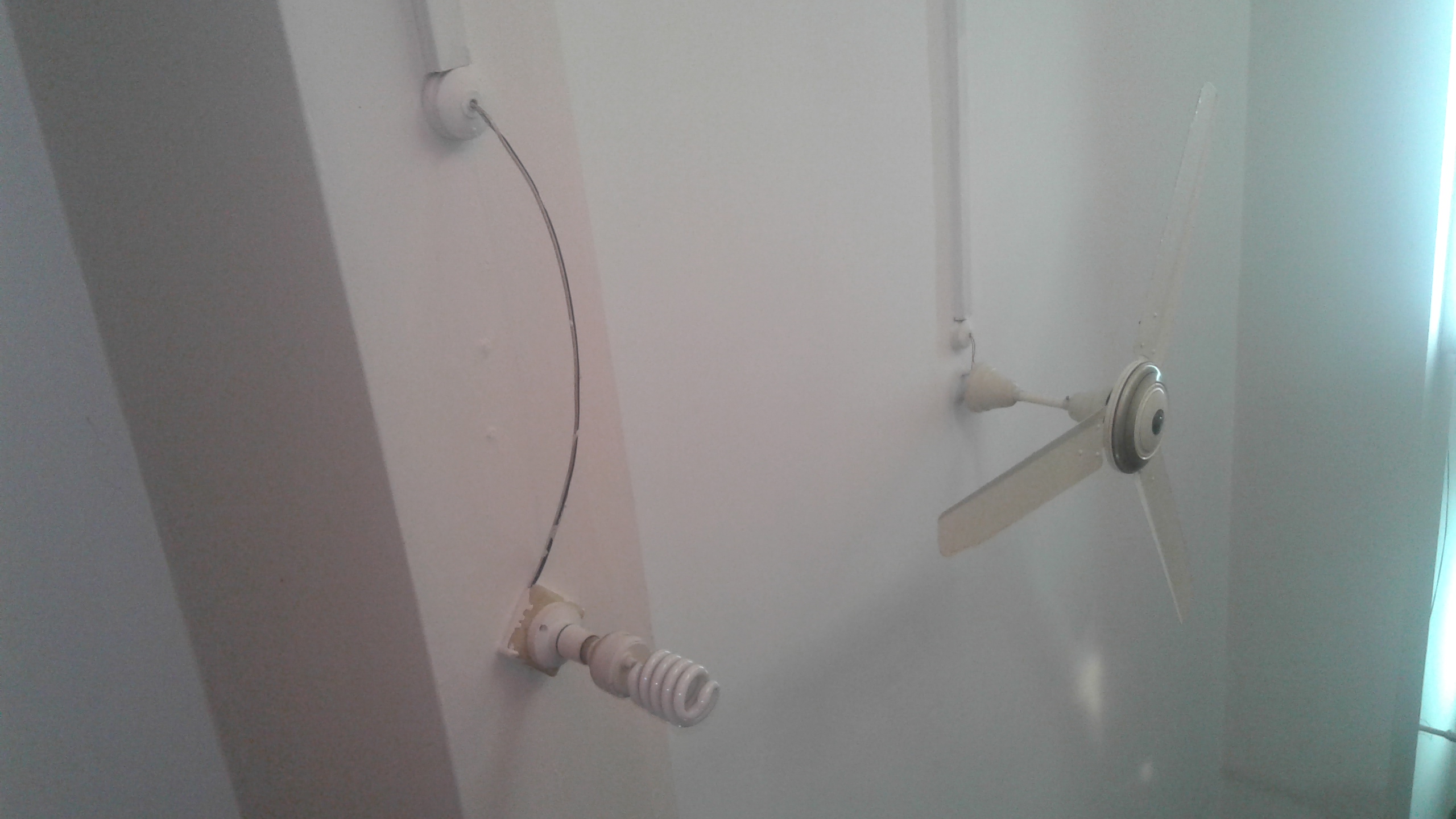 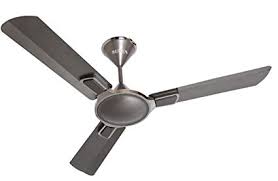 লাইট জ্বালাতে
ফ্যান চালাতে
পাঠ
শিখনফল
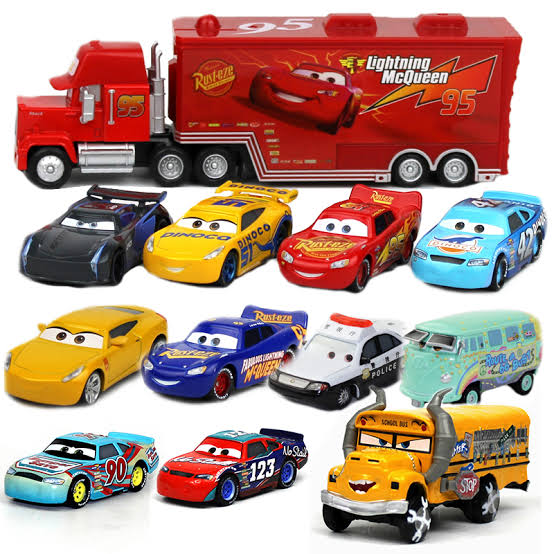 ব্যাটারি চালিত খেলনা গাড়ি
নিচের ছকের মতো একটি ছক খাতায় তৈরি কর। তোমার পাশের সহপাঠির সাথে আলোচনা করে তোমরা কখন শক্তি ব্যবহার কর সেগুলো খাতায় লেখ।
পাঠ
শিখনফল
ছবিটি দেখো
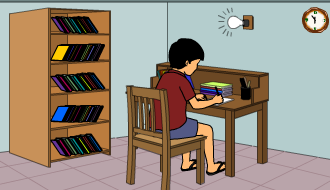 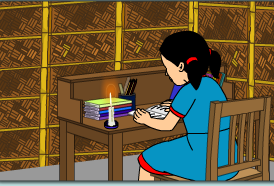 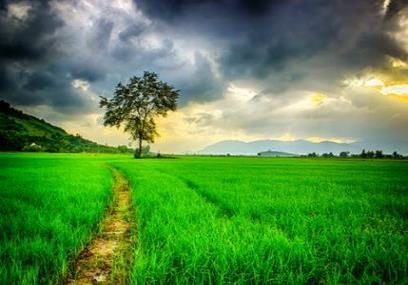 সূর্য ছাড়া আর কোথা থেকে আমরা আলো পাই?
সূর্য আমাদের কী দেয়?
সূর্যের আলো কী কাজে লাগে?
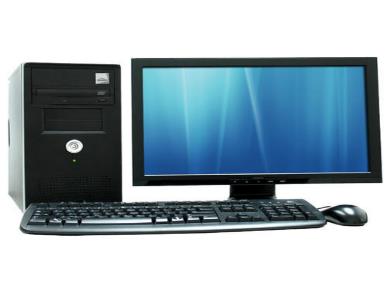 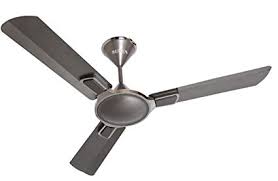 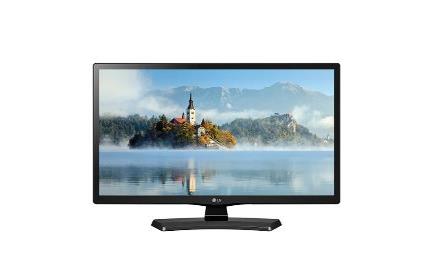 কম্পিউটার
ফ্যান
টিভি
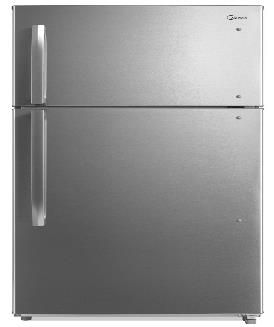 এগুলো তোমরা কোথায় দেখো?
এগুলো চালাতে কী প্রয়োজন?
রিফ্রিজারেটর
পাঠ
শিখনফল
তোমরা ২ টি দলে ভাগ হয়ে বস।
আলো দল
আলোর ৩টি ব্যবহার লেখ।
বিদ্যুতের ৩টি ব্যবহার লেখ।
বিদ্যুৎ দল
পাঠ
শিখনফল
আলোর উৎস
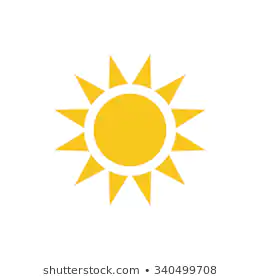 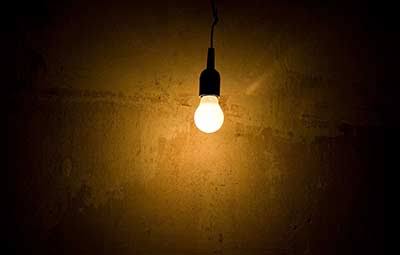 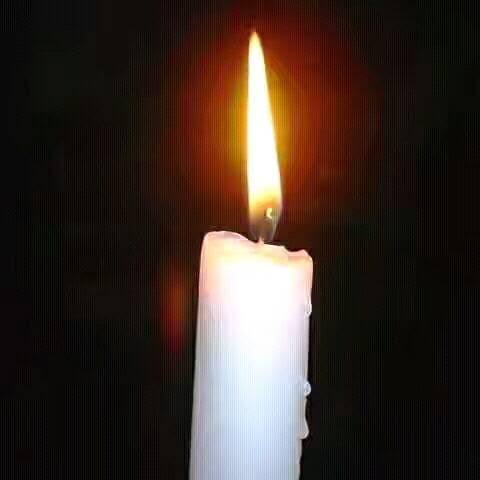 মোমবাতি
সূর্য
বৈদ্যুতিক বাতি
পাঠ
শিখনফল
বিদ্যুতের উৎস
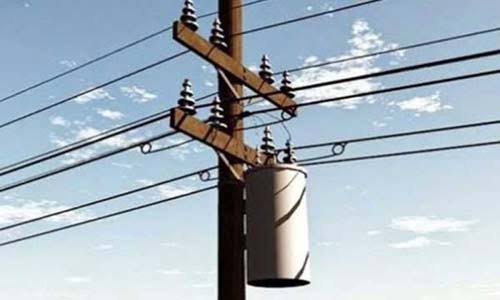 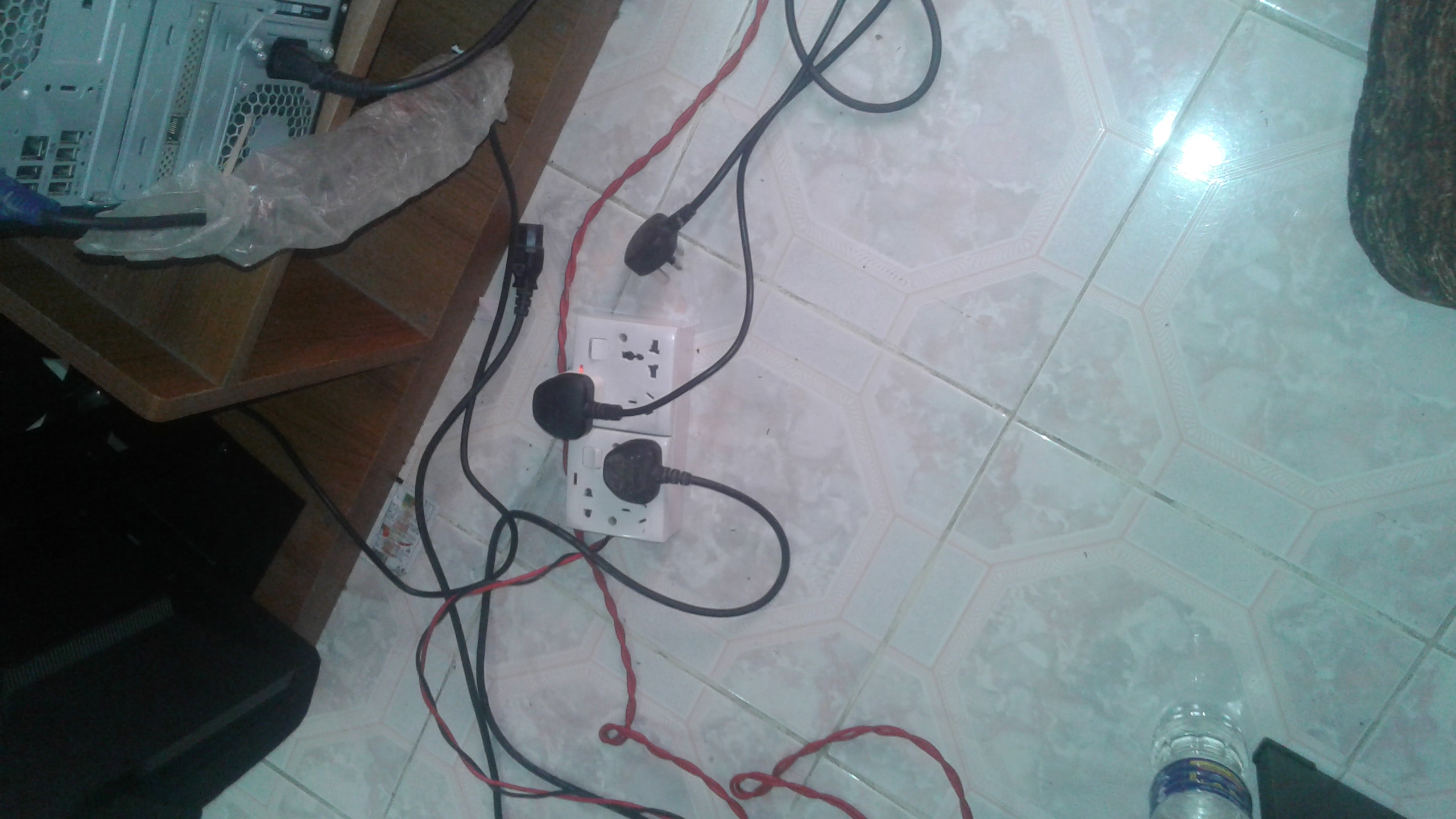 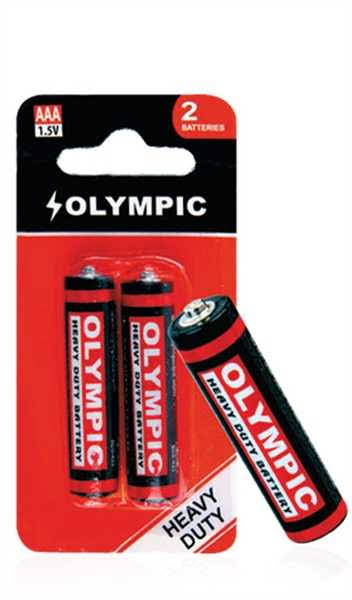 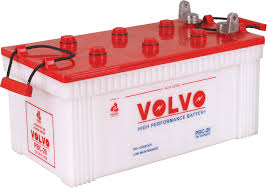 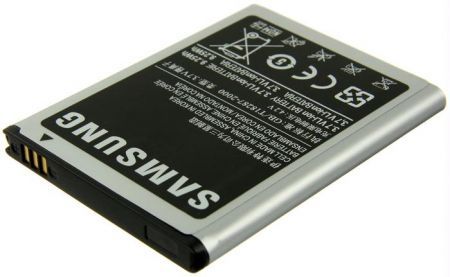 বৈদ্যুতিক লাইন
ব্যাটারি
তোমাদের প্রাথমিক বিজ্ঞান বইর ৫৯ পৃষ্ঠা খুলে পড়।
তোমরা নিচের ছকটি খাতায় লিখে পূরণ কর
তোমার বাড়ির কোথায় কোথায় বিদ্যুৎ ব্যবহার করা হয় , তার একটি তালিকা তৈরি করে নিয়ে এসো।
সকলকে ধন্যবাদ
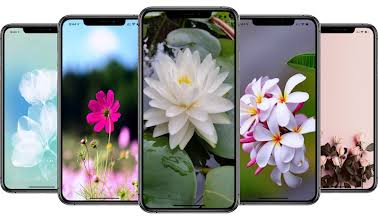